Презентация к занятию в старшей группе по теме «Обувь»
Выполнила:
Бахарева А. М.
учитель - логопед
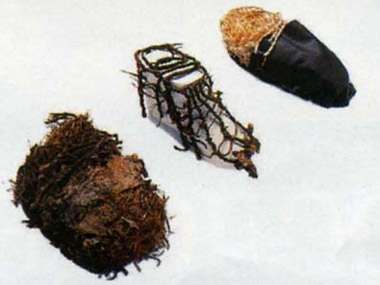 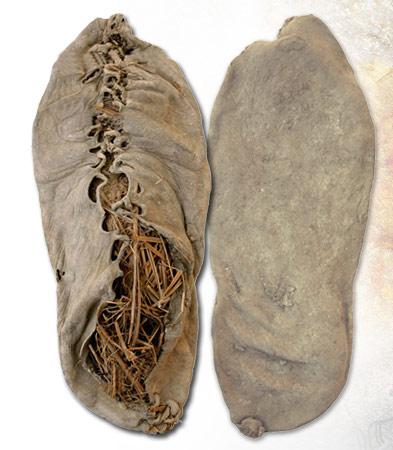 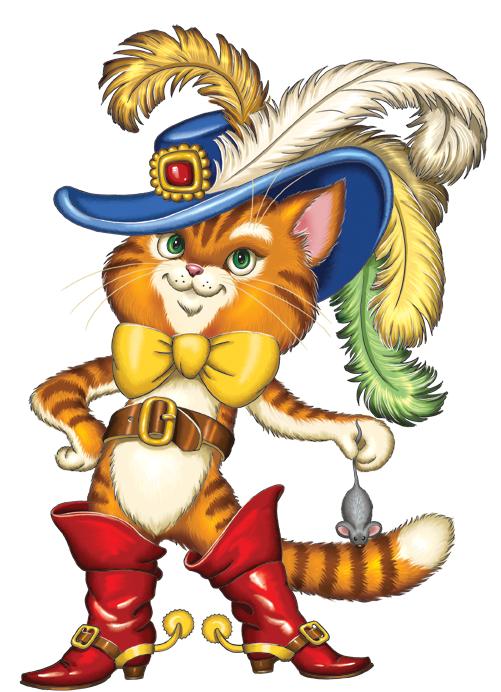 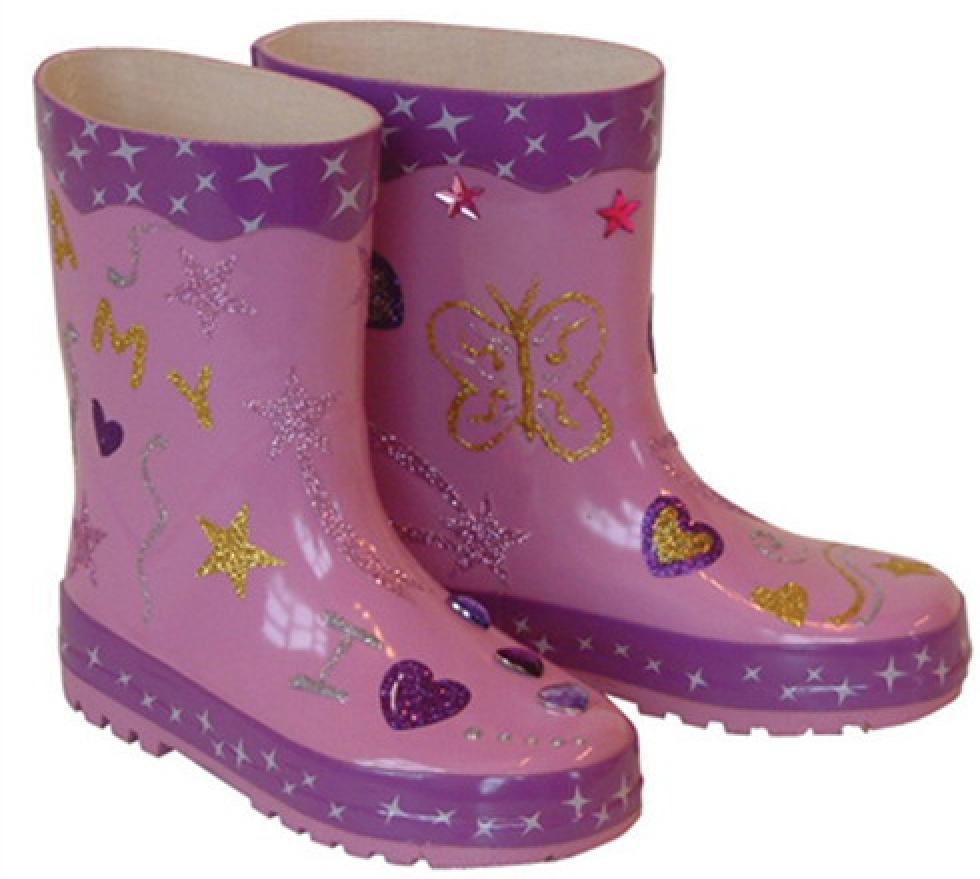 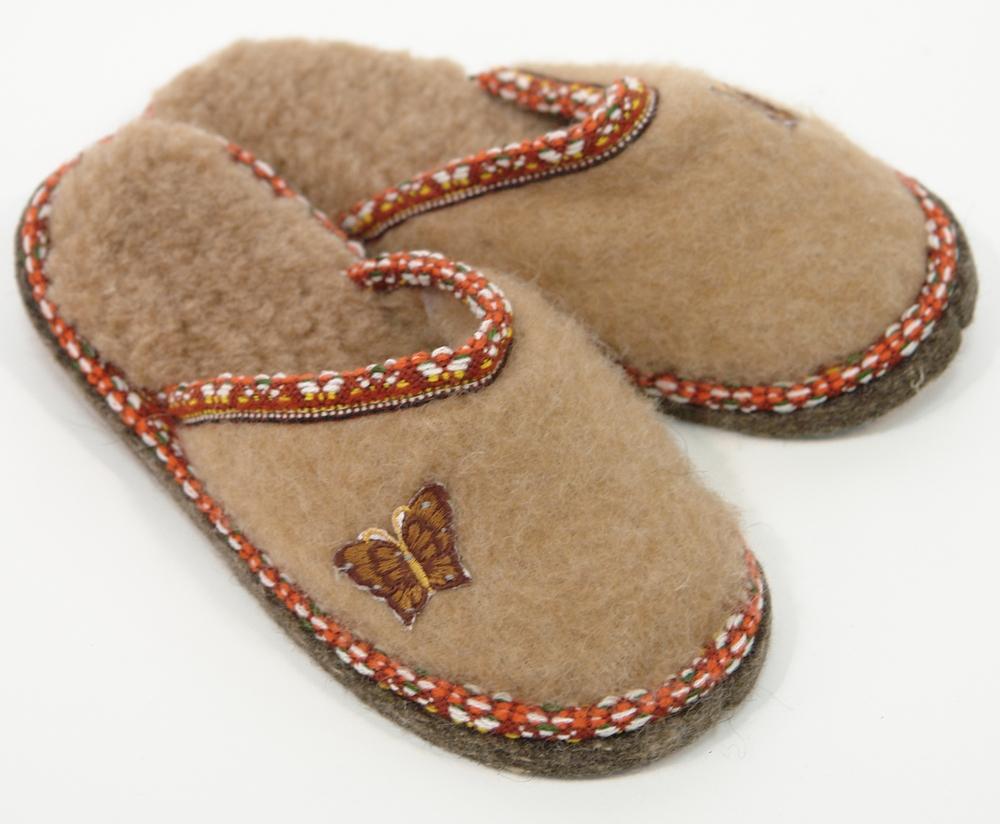 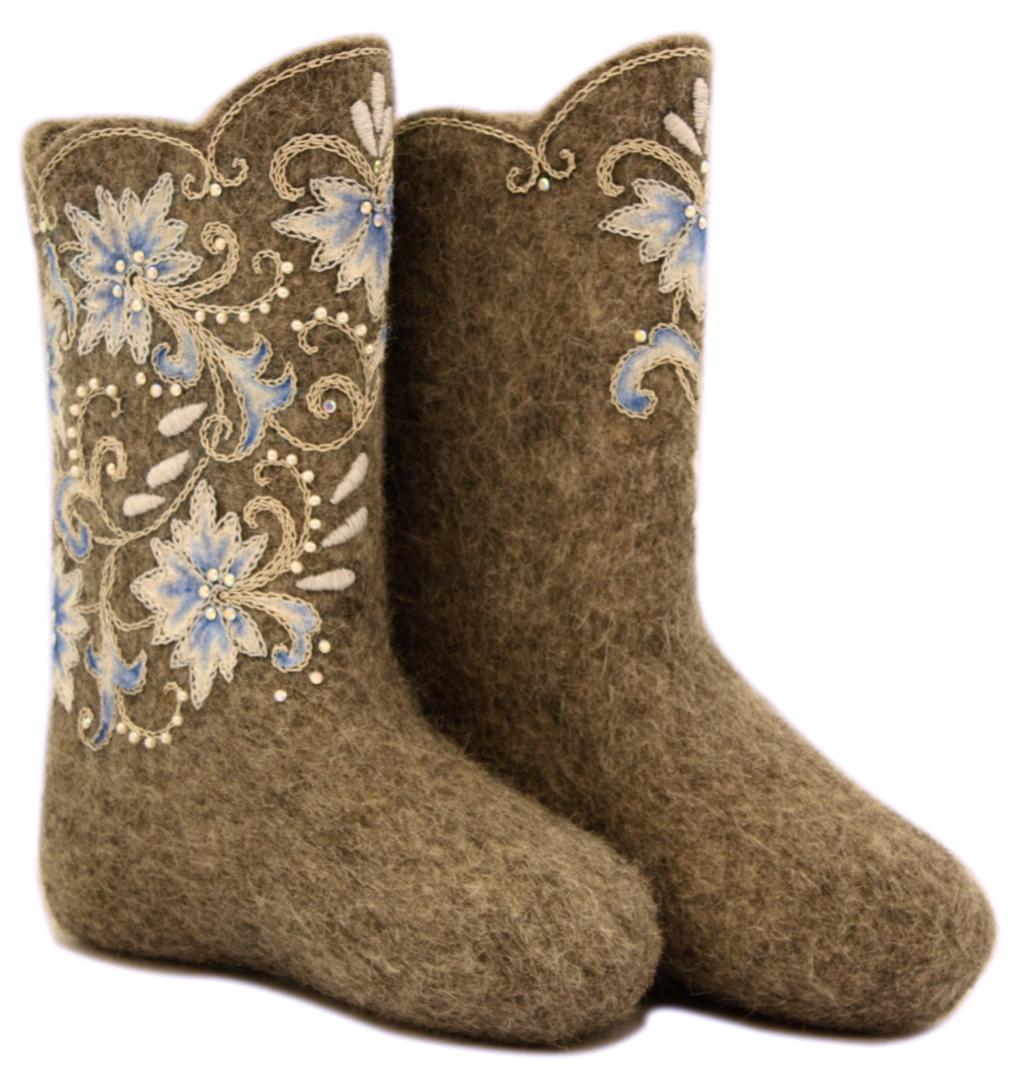 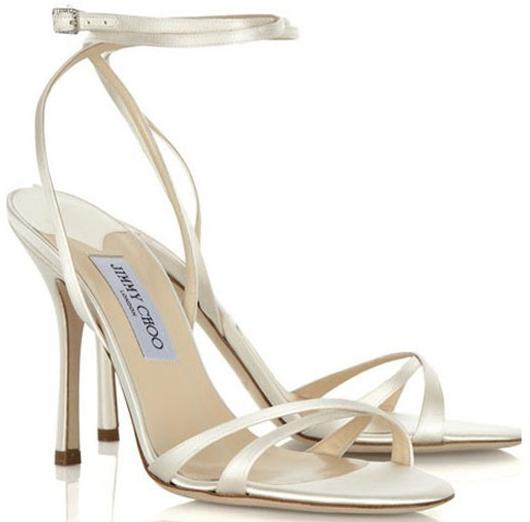 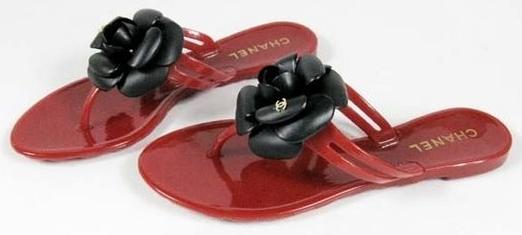 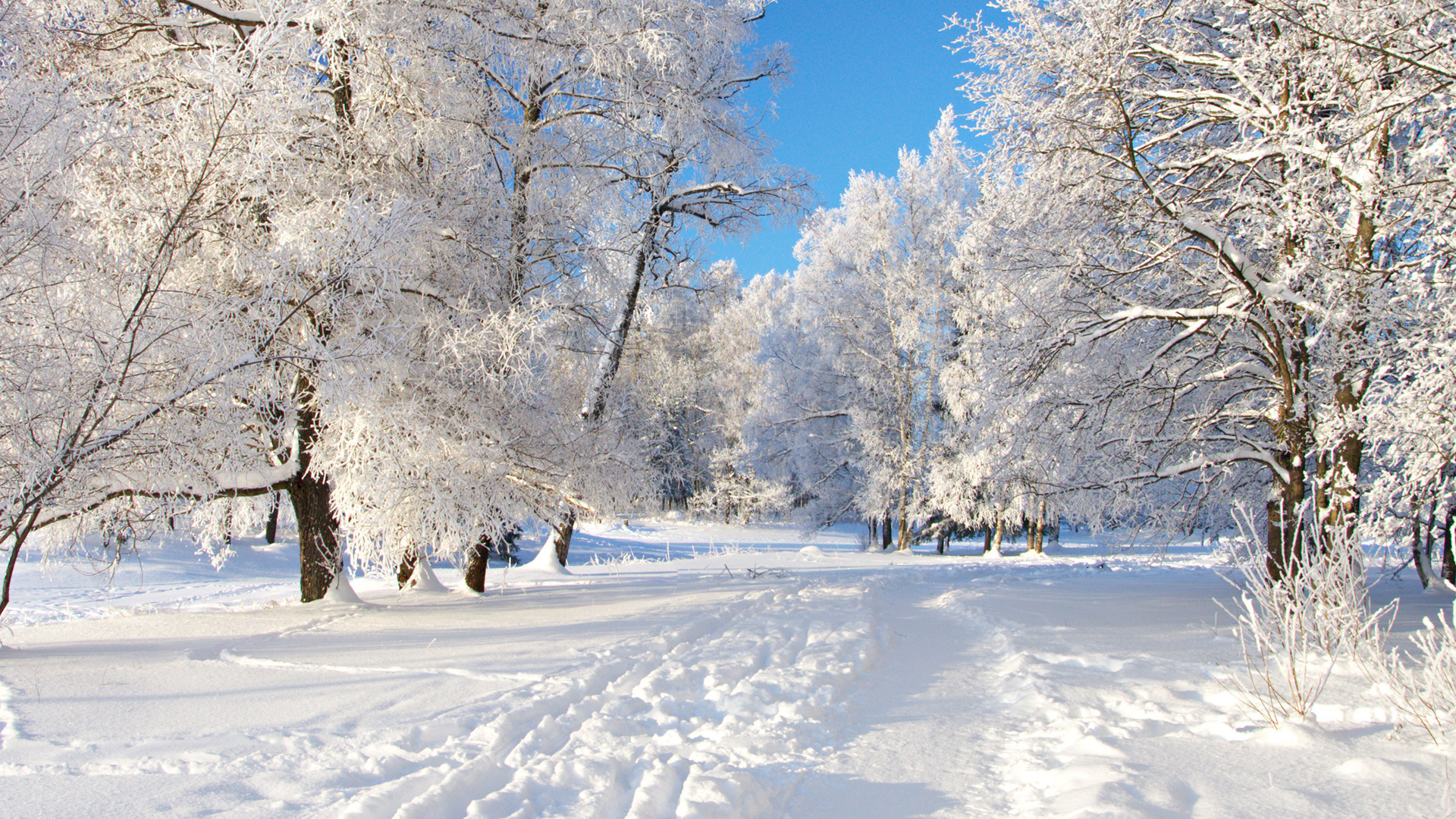 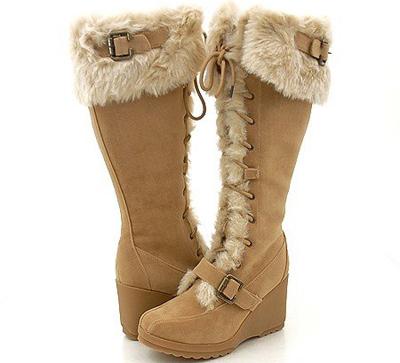 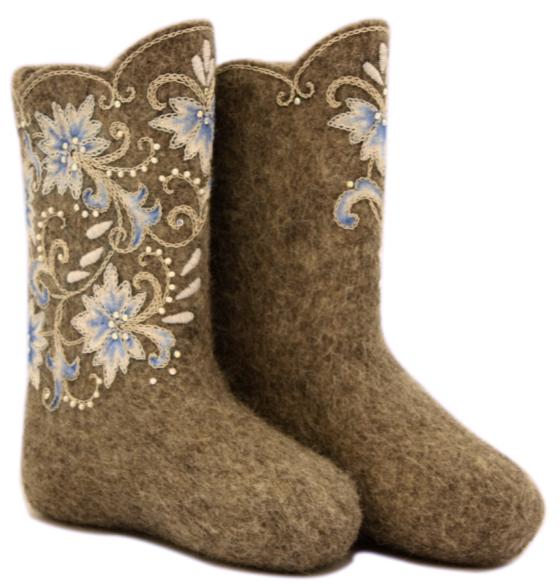 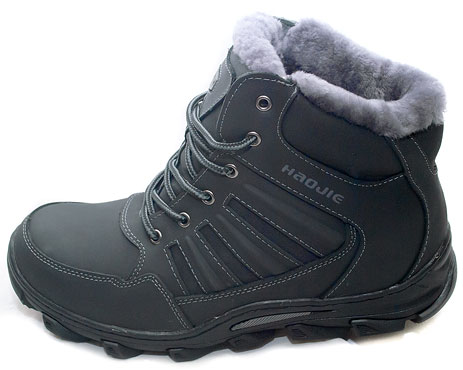 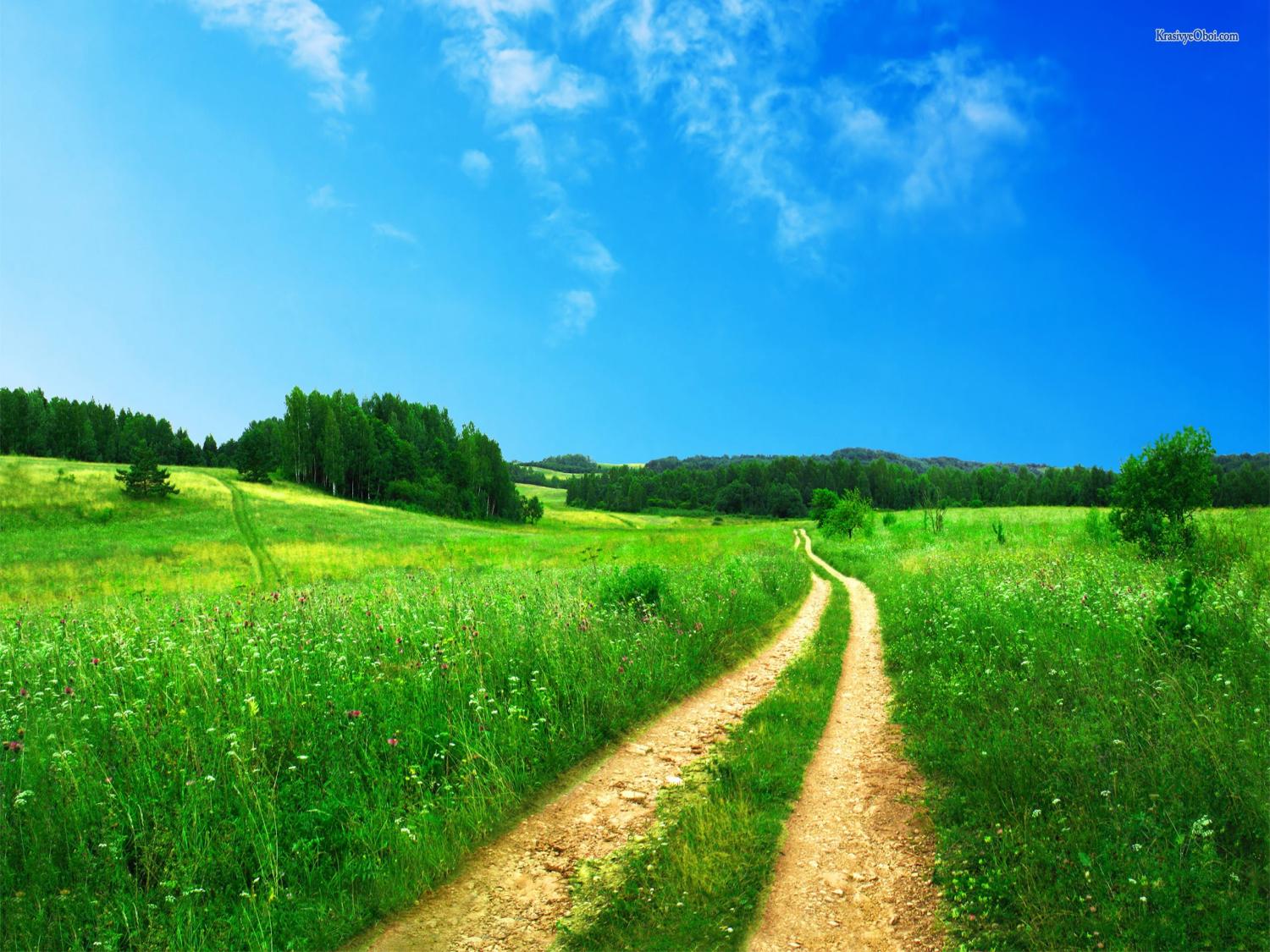 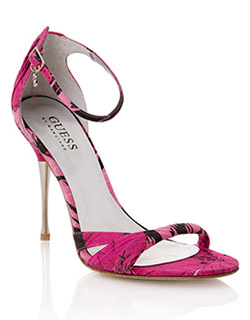 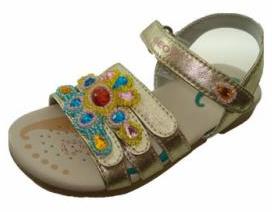 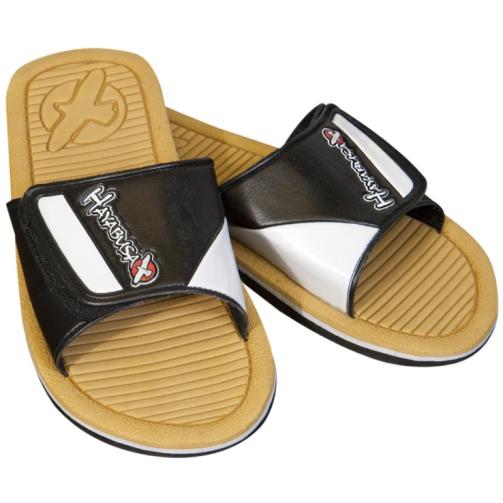 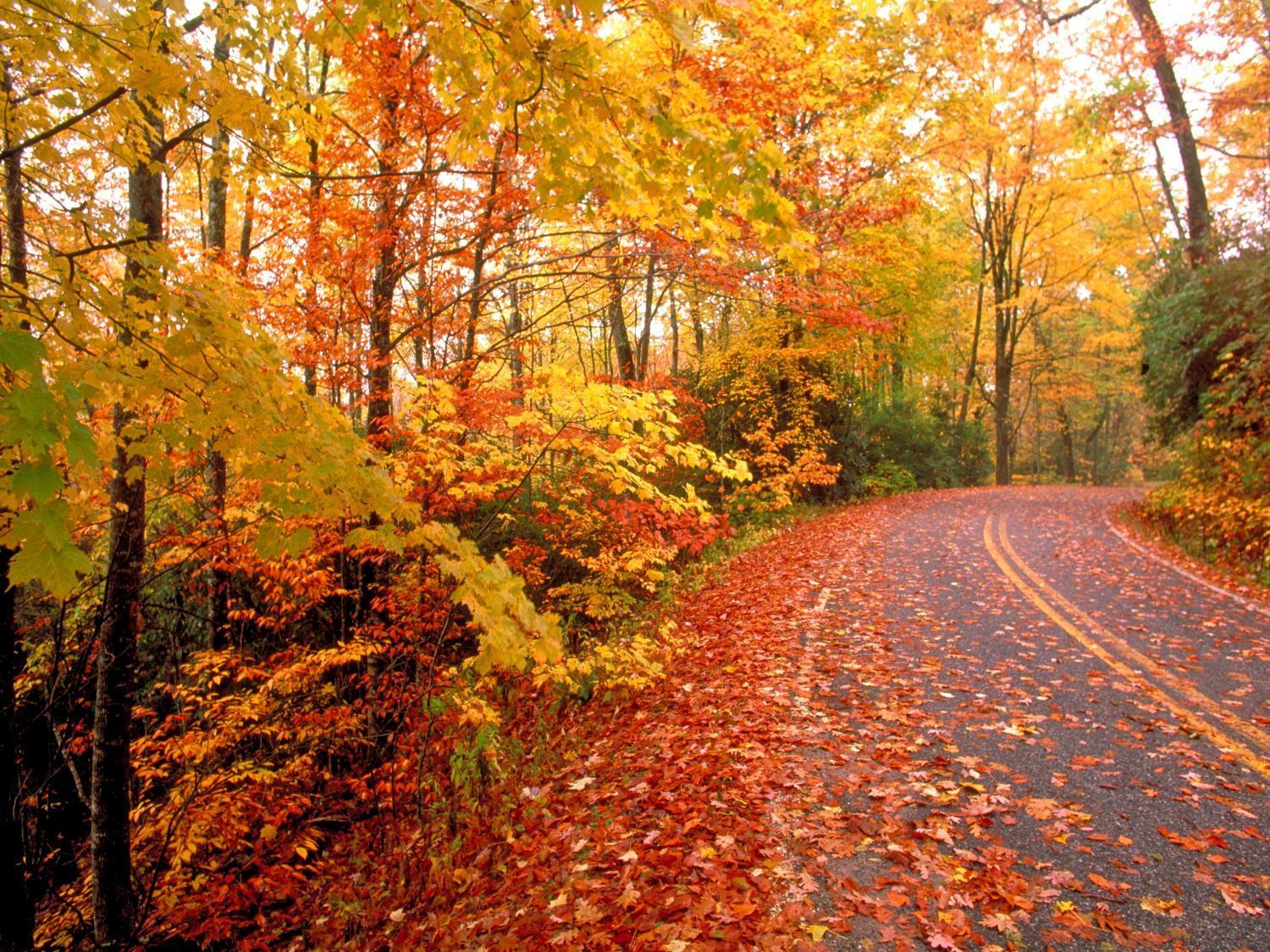 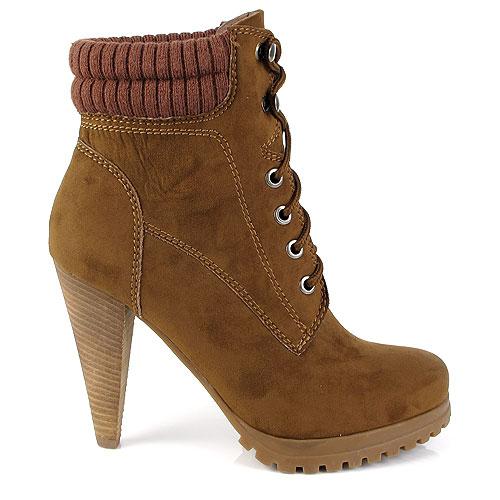 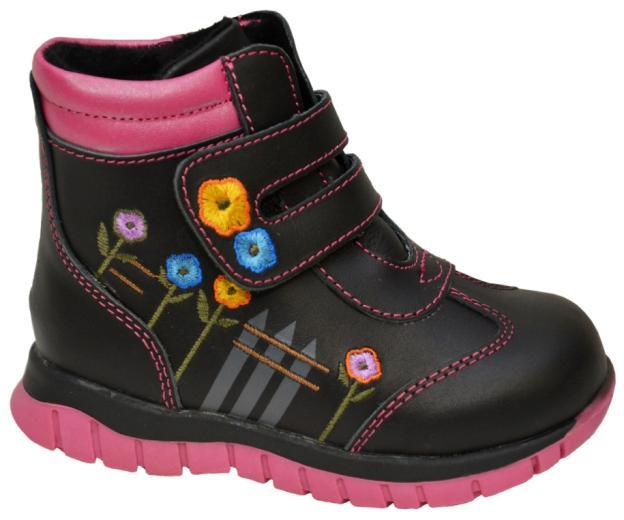 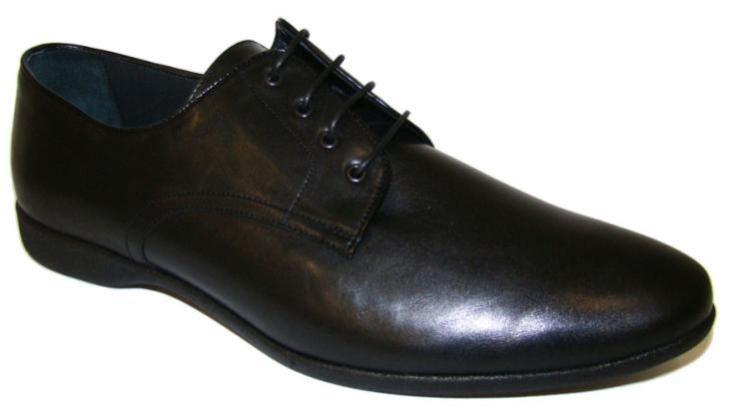 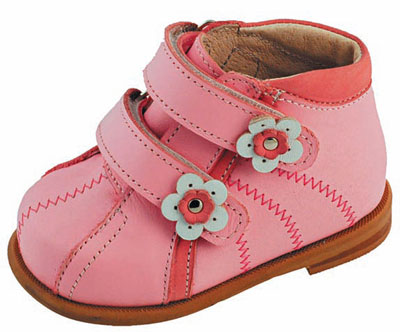 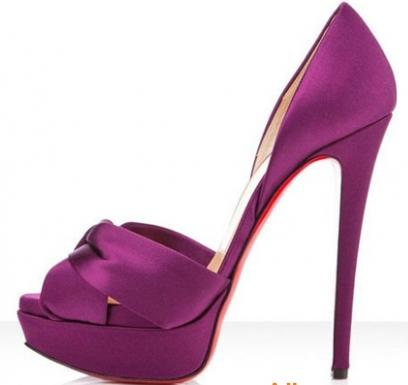 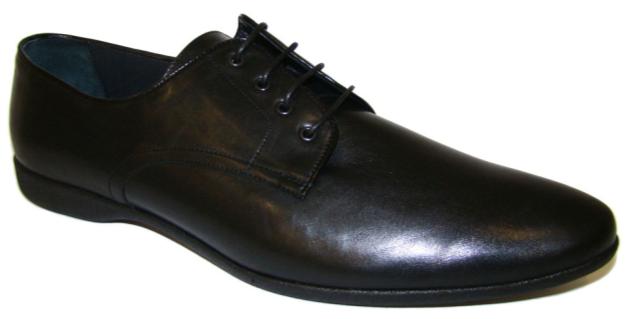 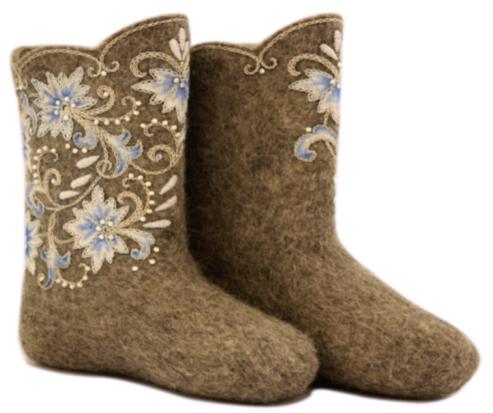 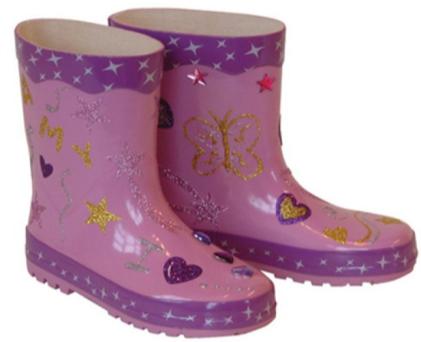 До свидания!